DNA REPLICATION
Preparing for Mitosis
DNA REPLICATION
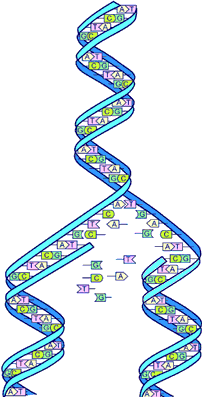 DNA IS COPIED
1. DURING  S-phase of INTERPHASE
PREPARATION FOR CELL DIVISION
SEPARATION
2. THE STrAND OF DNA IS UNZIPPED BY HELICASE
3. THE POINT OF SEPARATION IS CALLED THE REPLICATION FORK
PREPARATION
4. The second enzyme, Primase, primes the dna for replication.
5. These partial sections are called Okazaki fragments.
NUCLEOTIDES ADDED
6. DNA POLYMERASE MOVE ALONG THE OPEN CHAINS AND MAKE NEW CHAINS WITH COMPLEMENTARY NUCLEOTIDES
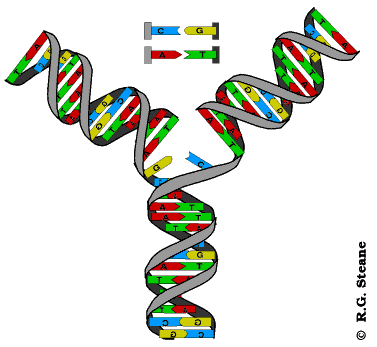 FINALIZING THE NEW STRANDS
7. The final enzyme, Ligase, “lags” behind and reforms the phosphate & Sugar backbone
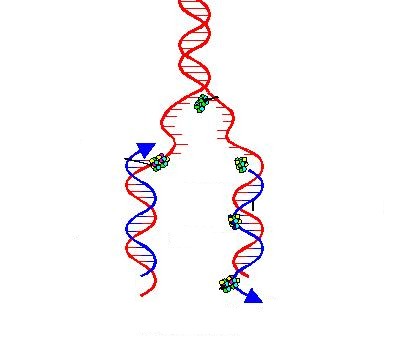 TWO STRANDS
8. NOW THERE ARE TWO STRANDS
EACH STRAND HAS HALF OF THE ORIGINAL STRAND
9. EACH Daughter STRAND IS IDENTICAL TO THE ORIGINAL STRAND
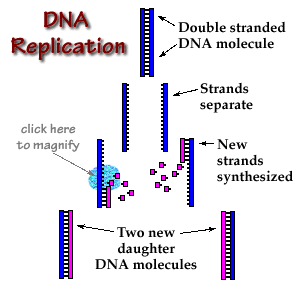 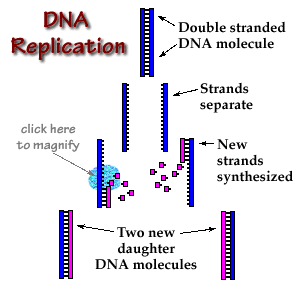 Unzipped by:
Helicase
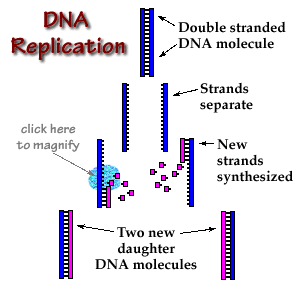 Unzipped by:
Helicase
New base pairs added by:
DNA Polymerase
Primed by:
Primase
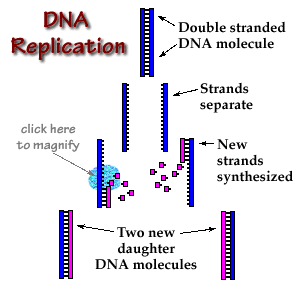 Unzipped by:
Helicase
New base pairs added by:
DNA Polymerase
Primed by:
Primase
Finalized by:
Ligase
Optional MOVIES
http://www.johnkyrk.com/DNAreplication.html 
http://www.pbs.org/wgbh/aso/tryit/dna/# 
http://www.ncc.gmu.edu/dna/repanim.htm 
http://www.hhmi.org/biointeractive/dna-replication-basic-detail